A part alatt…
népdal
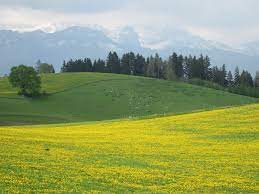 A part alatt,
a part alatt,
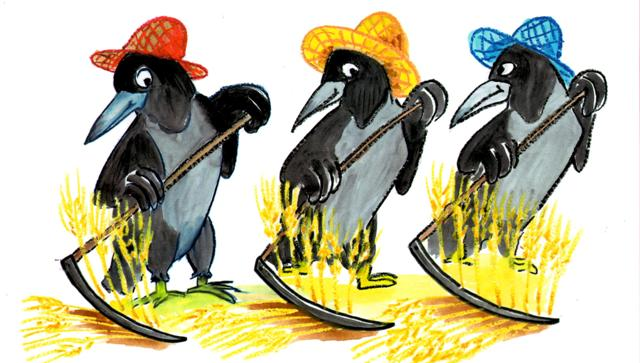 Három varjú kaszál,
három varjú kaszál.
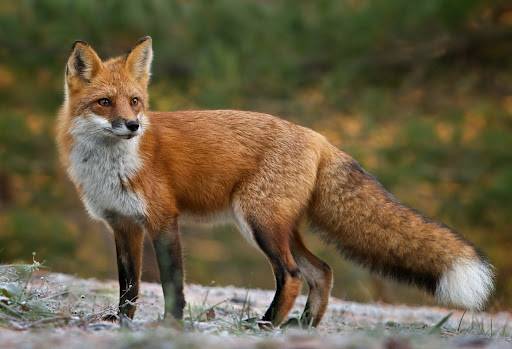 Róka gyűjti,
róka gyűjti,
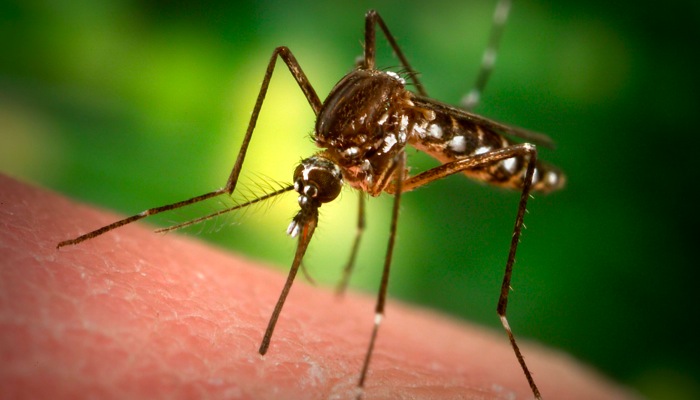 Szúnyog kévét köti,
szúnyog kévét köti.
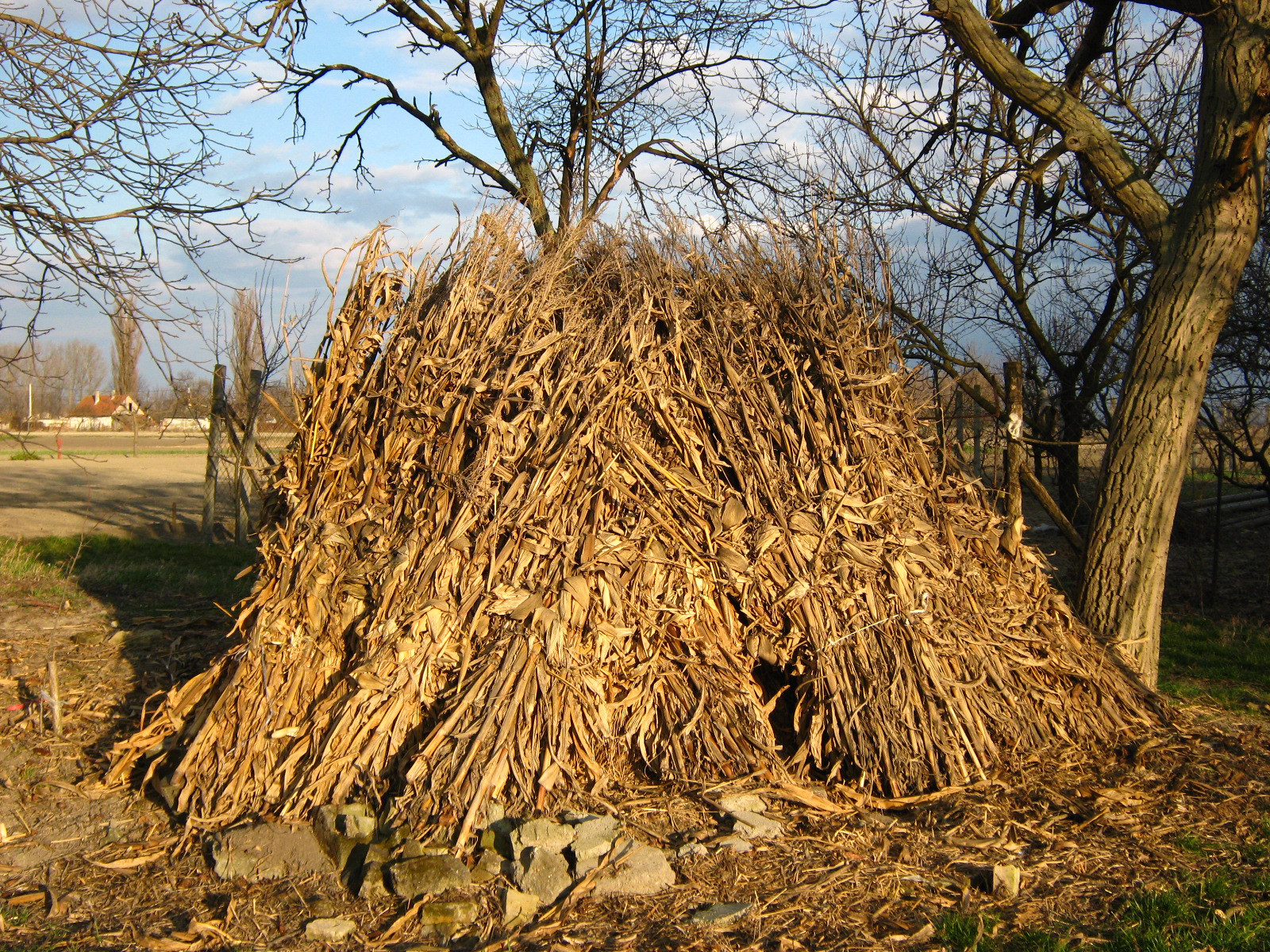 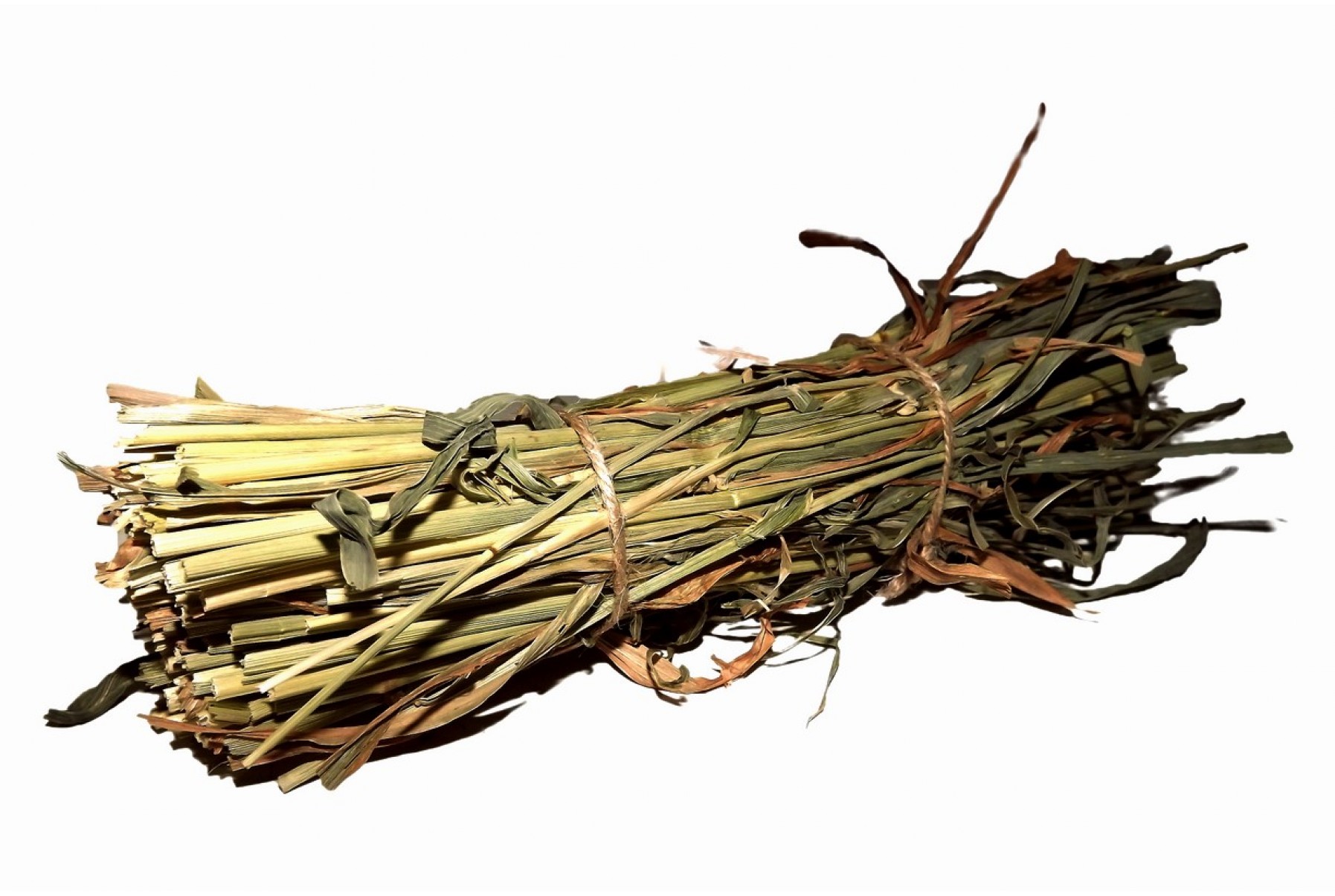 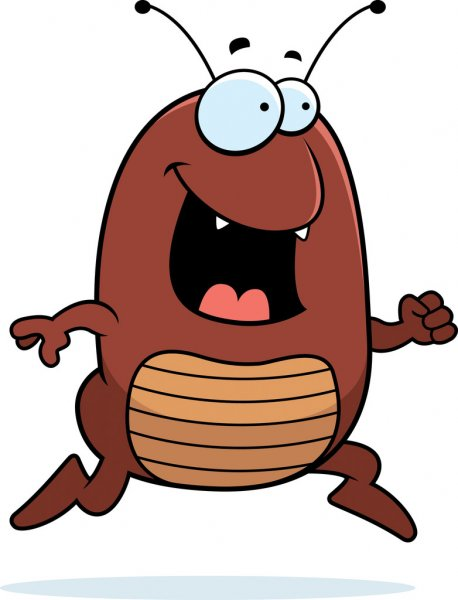 Bolha ugrik,
bolha ugrik,
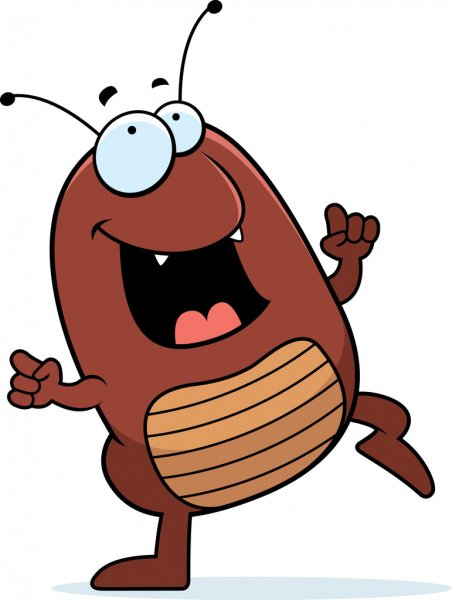 Hányja a szekérre
hányja a szekérre.
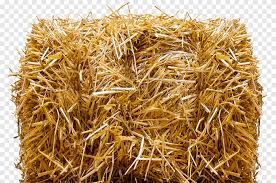 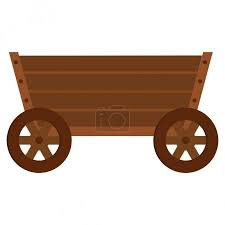 Mén a szekér, 
mén a szekér,
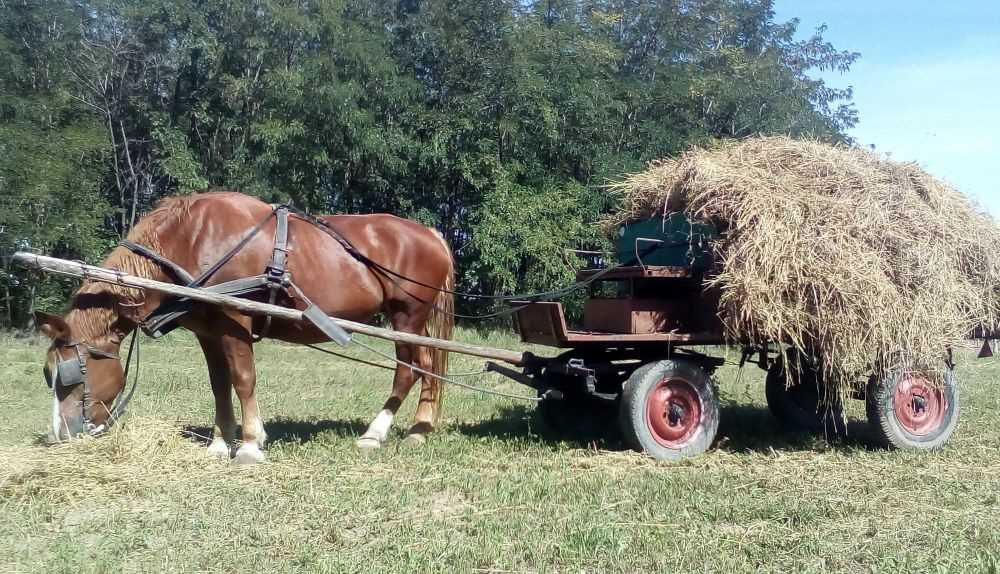 Majd a malomba ér,
 majd a malomba ér.
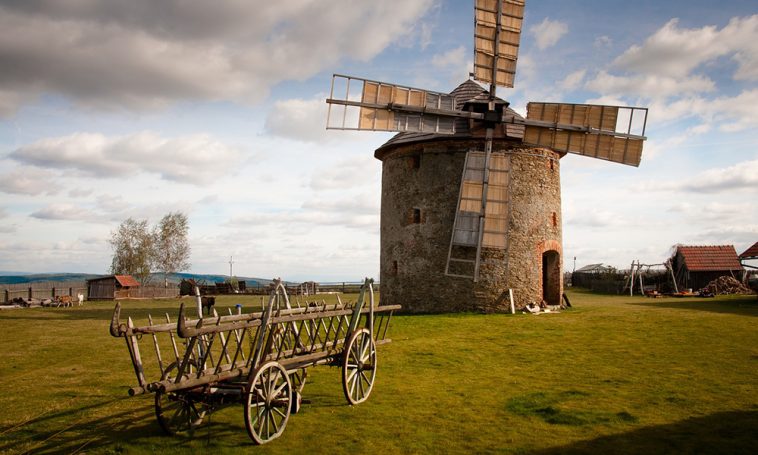 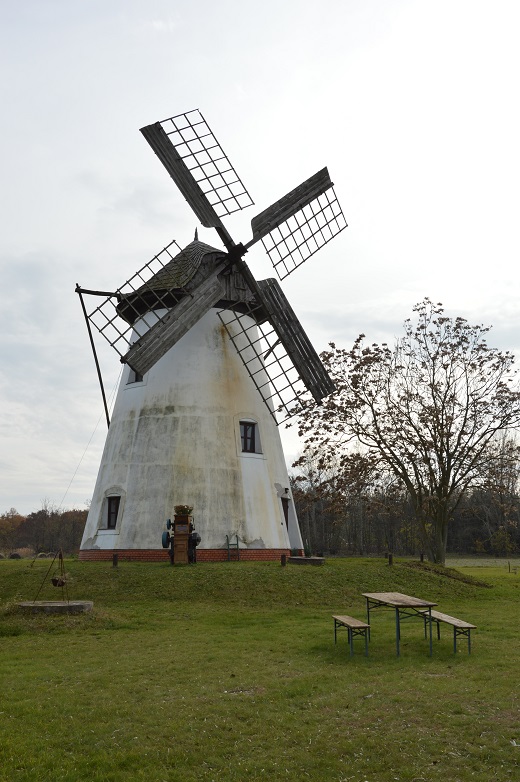 A malomba,
a malomba,
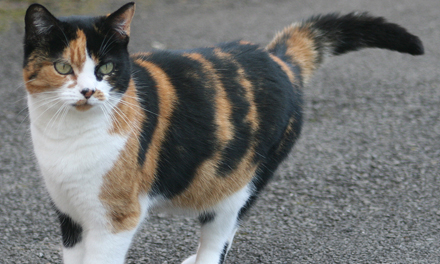 Három tarka macska,
három tarka macska.
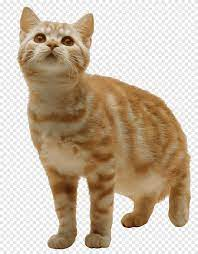 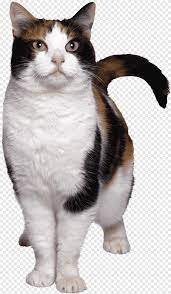 Egyik szitál,
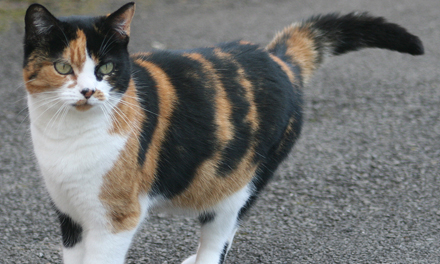 1
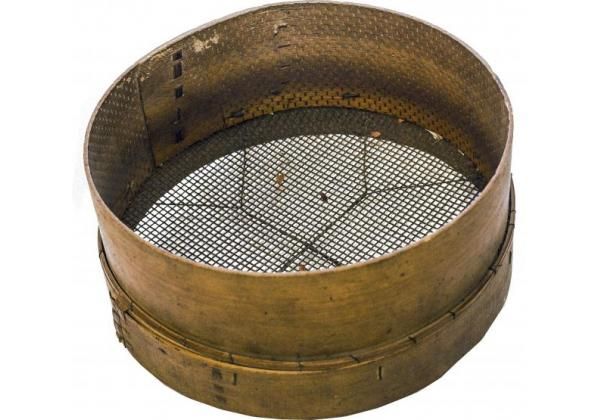 másik rostál,
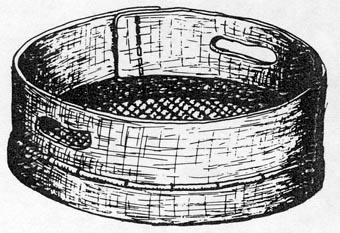 Harmadik 
követ vág,
2
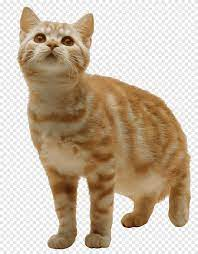 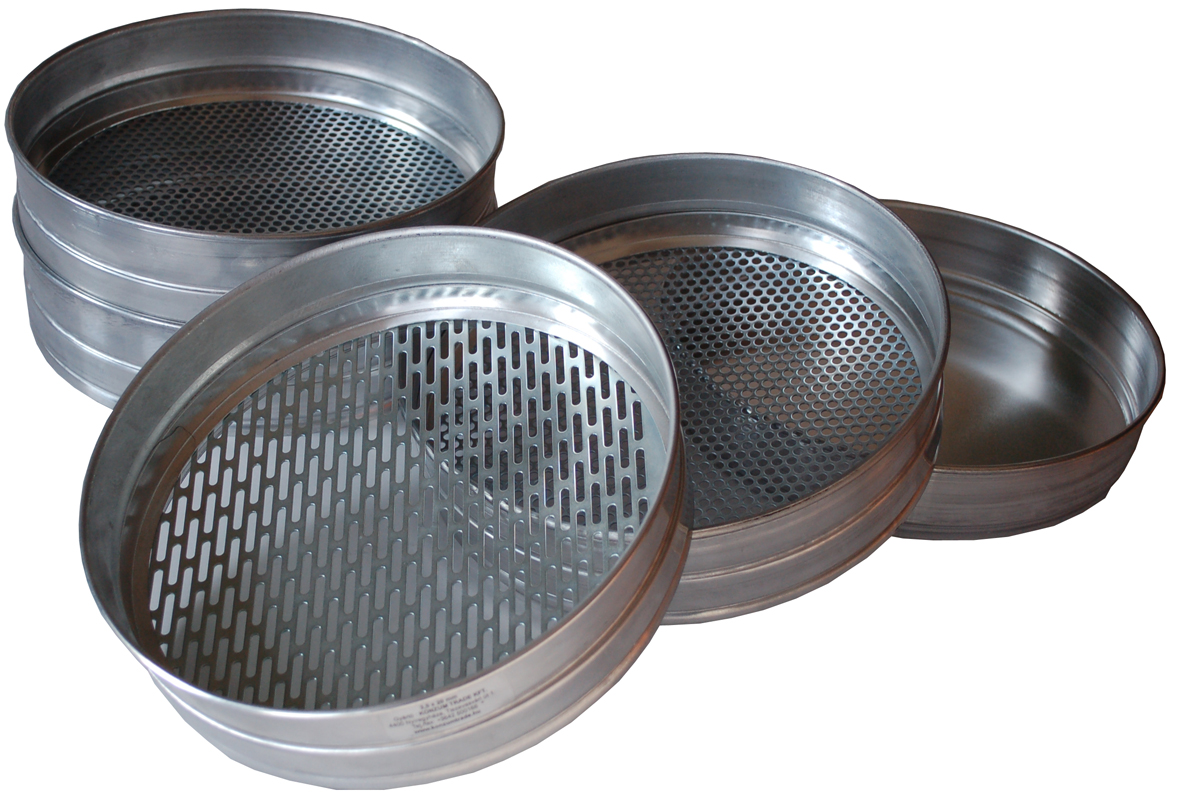 harmadik követ vág.
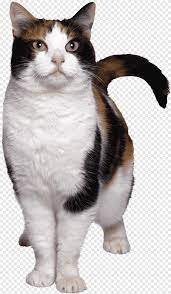 3
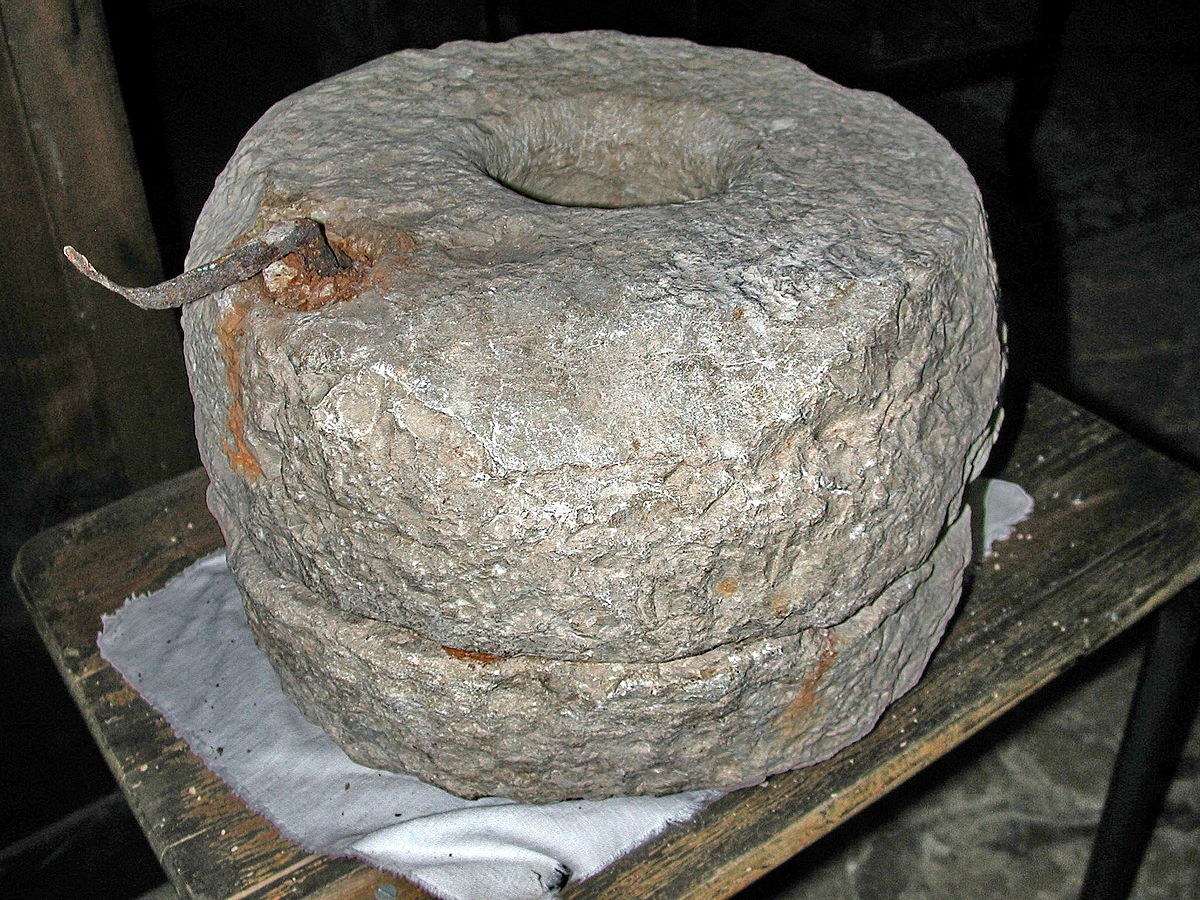 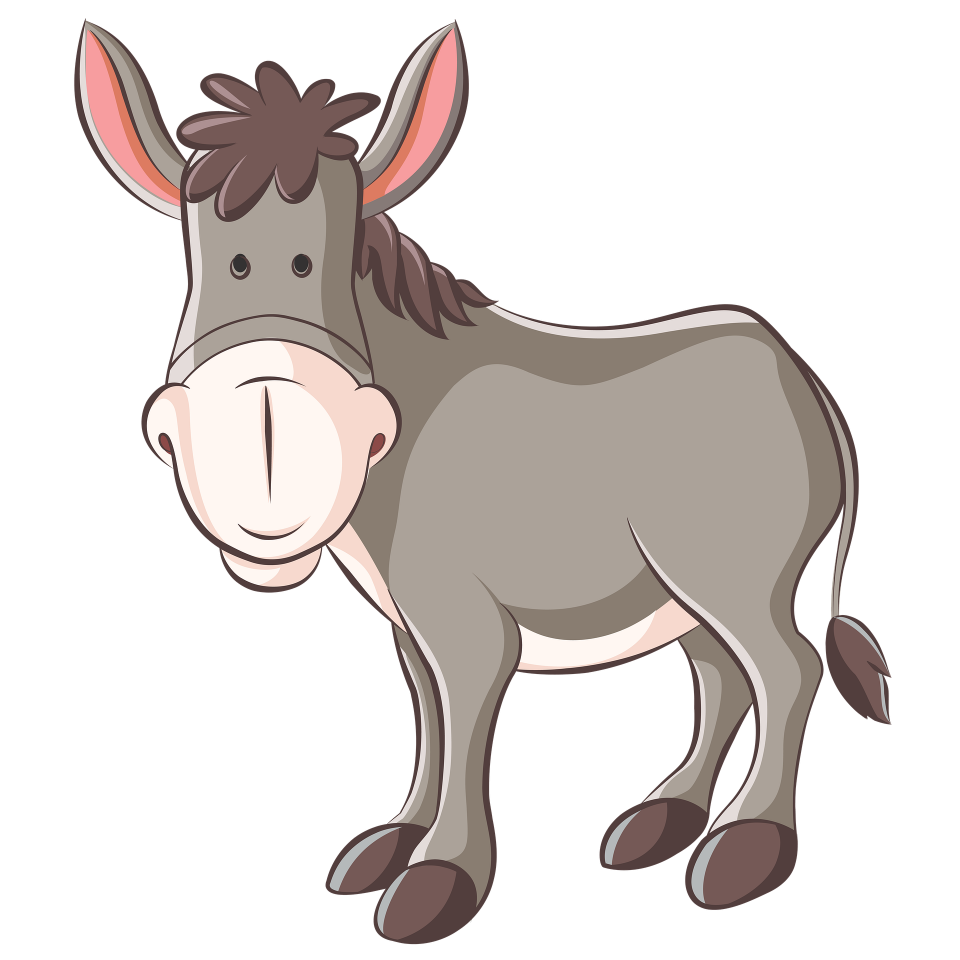 Szürke szamár
vizet hoz már,
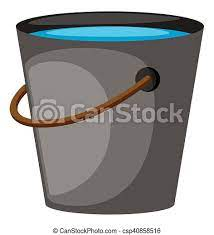 Tekenőbe tölti,
tekenőbe tölti.
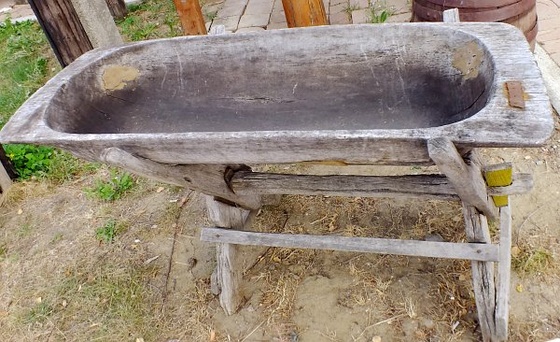 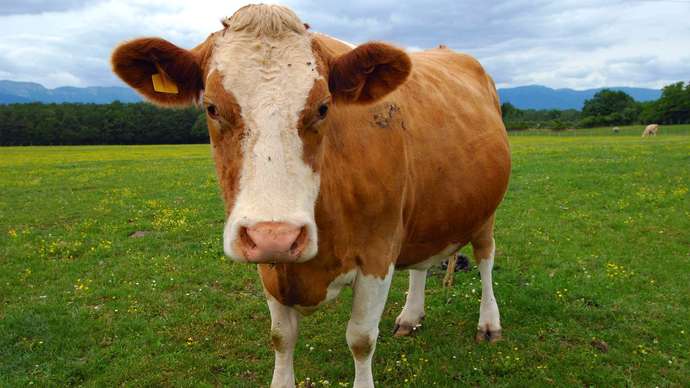 Tehén dagaszt,
tehén dagaszt,
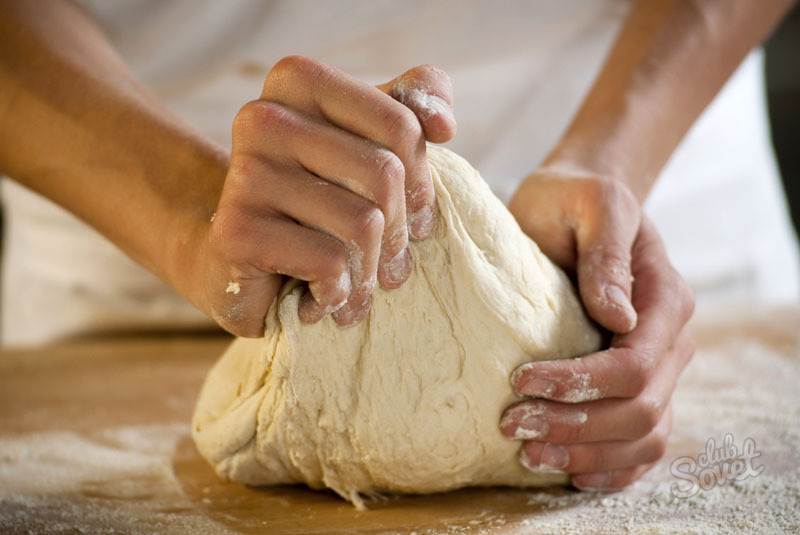 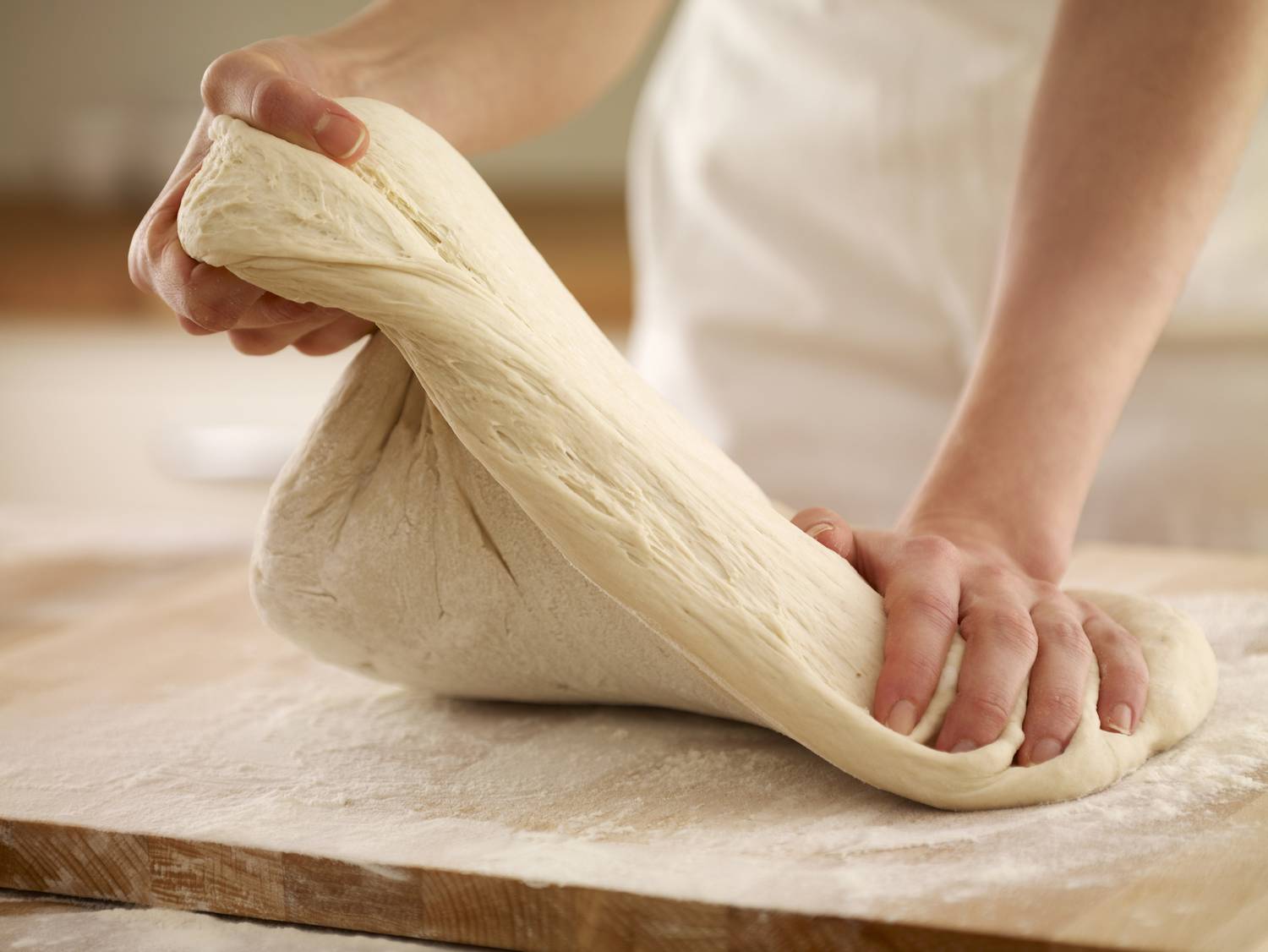 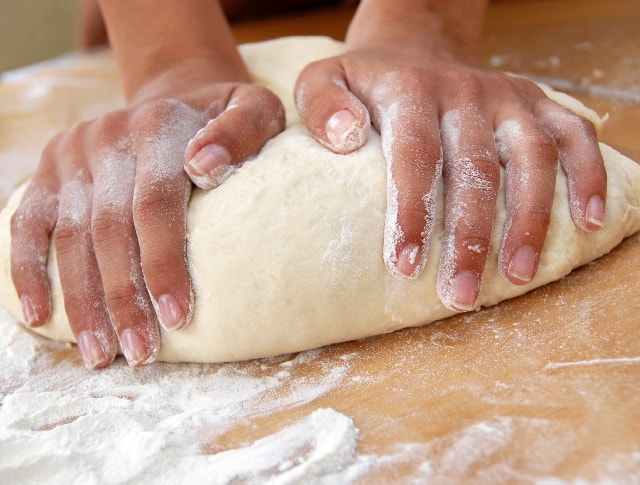 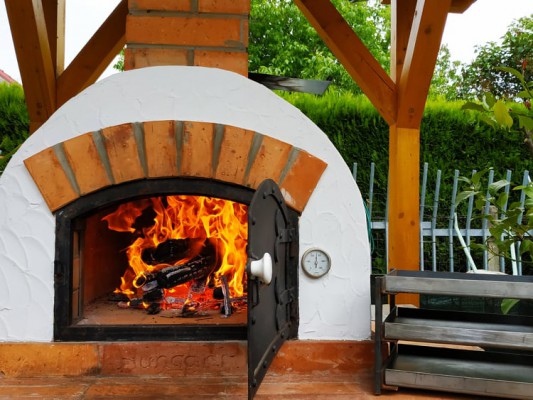 Kemencébe rakja,
kemencébe rakja.
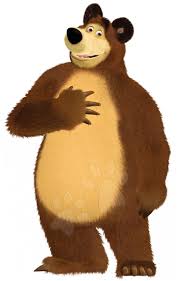 Medve várja,
medve várja,
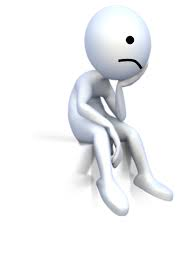 Kisült-e 
a cipó,
 kisült-e 
a cipó.
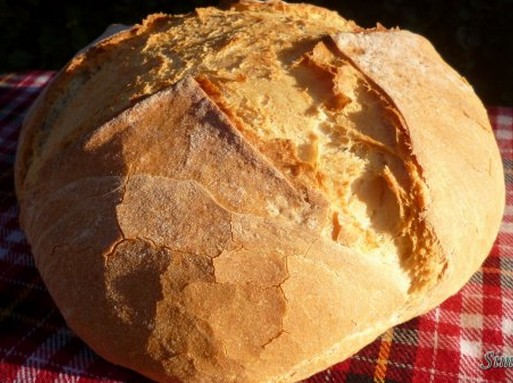 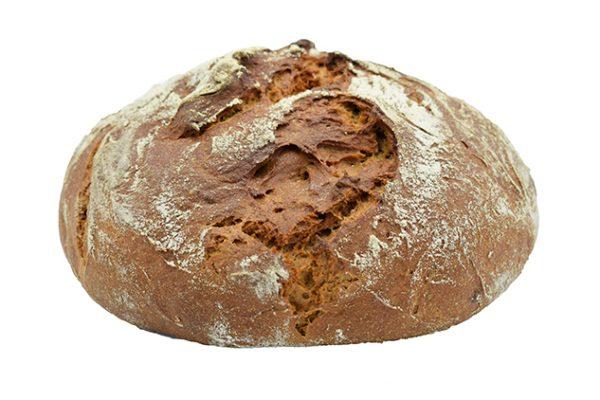 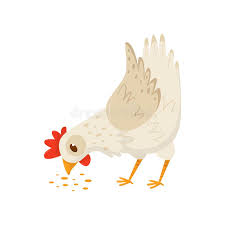 Tyúk a cipót
csipegeti,
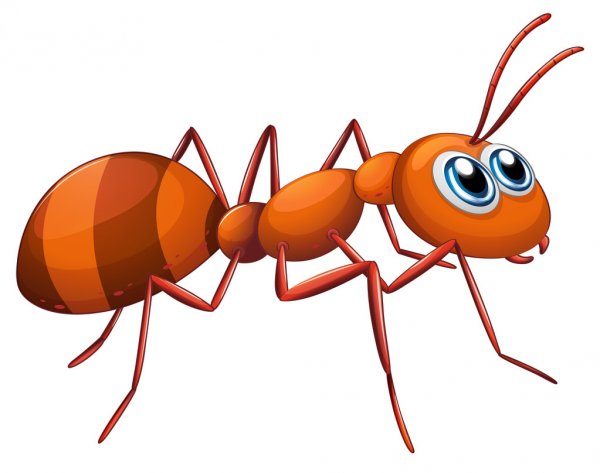 Hangya morzsát szedi,
hangya morzsát szedi.
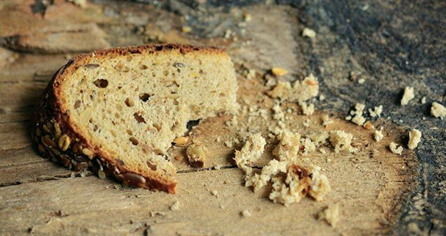